OFICINA JURÍDICA
BOLETÍN  TUTELAS
SEPTIEMBRE 2020
Boletín - Tutelas - Septiembre
La falta de legitimación por pasiva en la tutela

La falta de legitimación por pasiva es la facultad que tiene el demandado de poder desconocer o controvertir la reclamación que el demandante le dirige sobre una pretensión dentro de la demanda, ya que su conducta no es la que provoca el daño o no es el responsable de realizar la conducta cuya omisión genera la violación.
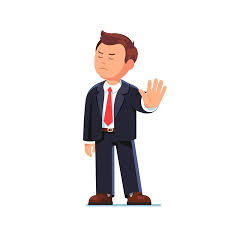 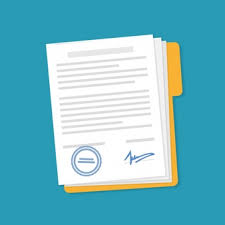 Boletín - Tutelas - Septiembre
Boletín - Tutelas - Septiembre